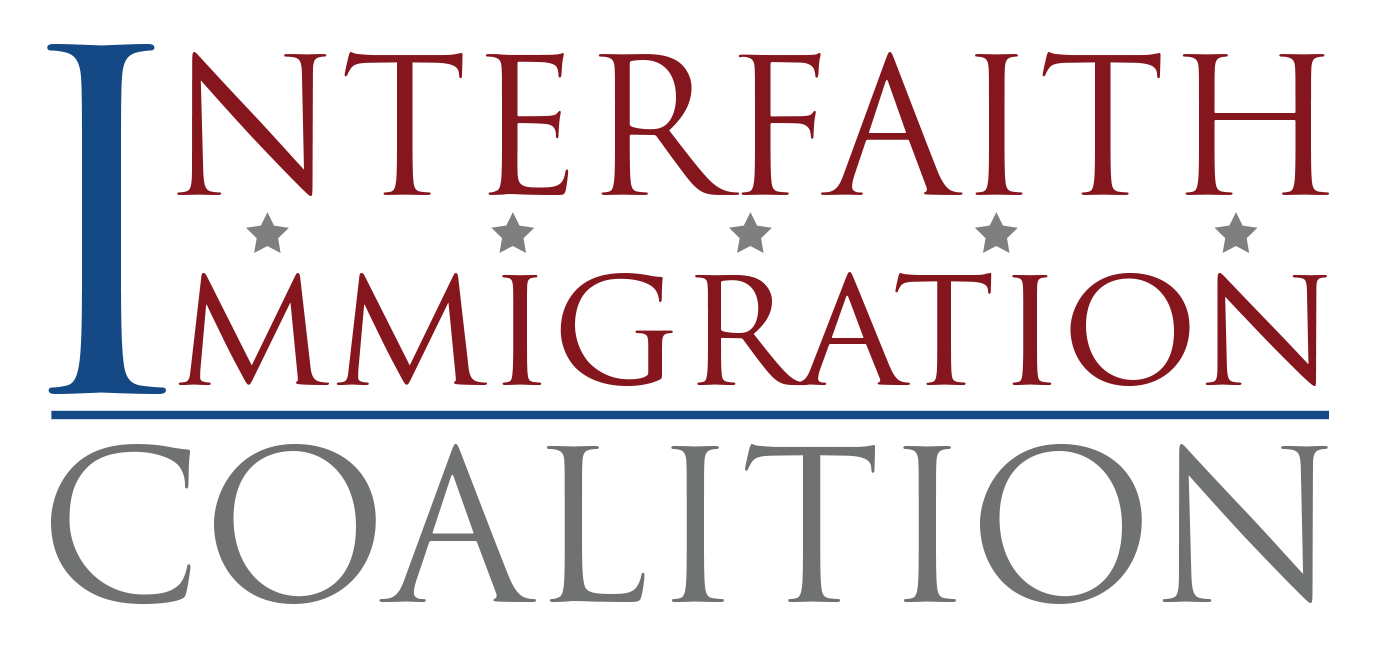 Family Separation and August Recess Engagement
join.me/faith4immigration |  +1.202.602.1295 Conference ID: 354-977-836 #

Lacy Broemel, Refugee and Immigration Policy Advisor, Office of Government Relations
The Episcopal Church
Ashley Feasley, Director of Policy, Migration and Refugee ServicesUS Conference of Catholic Bishops/Justice for Immigrants
Hannah Evans, Legislative Representative, Immigration & Refugee Policy
 Friends Committee on National Legislation
State of Play
Lacy Broemel 
Episcopal Church
Why are families being separated at the border?
The Trump Administration’s “Zero-tolerance policy”
Important to remember that many of these families are asylum seekers and it is legal for asylum seekers to enter a country to seek protection
According to the latest numbers, nearly 3,000 children, and 103 under the age of 5, have been separated from their parents under this policy 
Reports of nearly 500 parents deported without their children
State of Play
June 20 Executive Order
The latest on the court orders
July 10 was a deadline to reunite children under 5
July 26 was a deadline to reunite children ages 5-17 
Congressional action and legislation
The Big Picture
Family detention is not the solution to family separation 
This issue is tied to other questions about the right to seek asylum and the Administration’s efforts to dismantle the legal immigration system
Direct Service andReunification Efforts
Ashley Feasley
USCCB - JFI
U.S. Conference of Catholic Bishops- Migration and Refugee Services
Who Are We?
What Services Do We Provide?
How Have We Assisted Separated and Reunited Families?
Overview of Reunified and Released Families As of 7.26.18
1820 children have been discharged from ORR
378 children have been discharged in other circumstances (age out, reunification with parents in interior etc.)
1,442 children have been returned to parents, reunified in immigration custody
20 children who were not separated from their parents by DHS

711 children remain in federal HHS custody and separated from their parents

Focus is on the children who have been reunified with their parents and have been released from ICE custody
How Were Families Reunified?
Families Reunified in Detention Facilities
Immediate Social Service Provided by On The Ground Catholic and Lutheran Partners
Locations: El Paso, McAllen, Phoenix, San Antonio, and Albuquerque
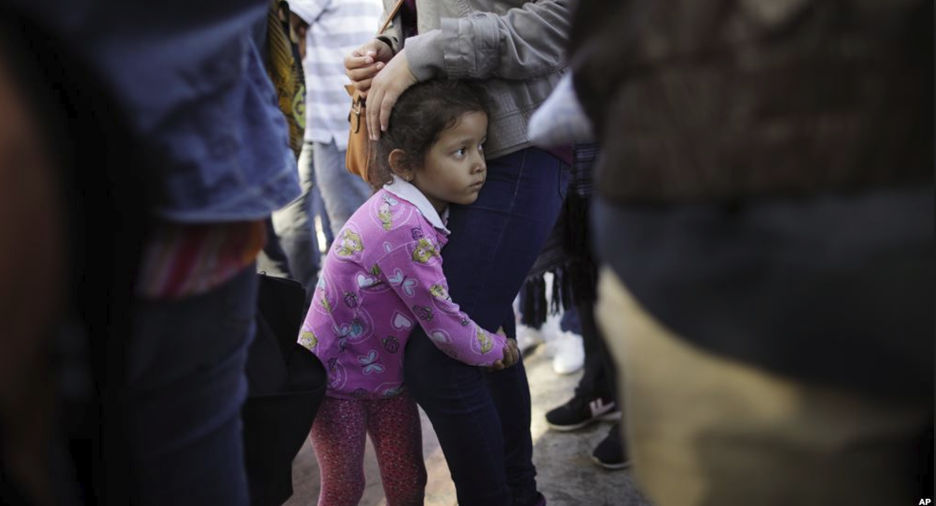 Existing and Future Needs
Immediate Social Service Needs
Immediate Shelter, Food, Travel Assistance
Longer Term Social Service Needs
Child Welfare Checks, School Enrollment Assistance, Medical and Mental Health 
Legal Service Needs
Immigration Services, Family Law Services
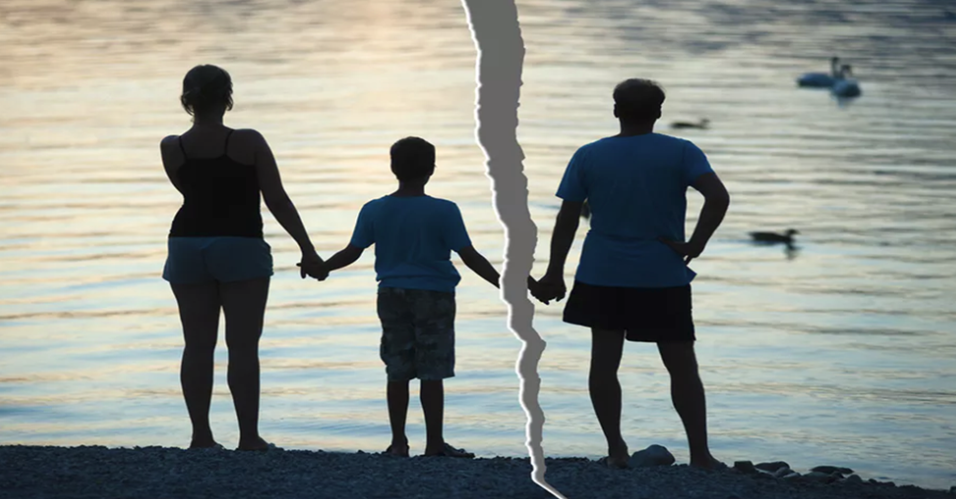 Next Steps
POLICY GOAL: Success of Reunited Families’ Case Management Is Vital to Appetite for Alternatives to Detention and Family Case Management
ACTION: Support efforts by Congress to initiate Alternatives to Detention with DHS and Post Release Services and Home Studies with HHS
QUESTIONS: Do you have case specific questions about a client  of yours or how to help? Please email familyseparation@usccb.org 
EDUCATE: Please check in to Justice for Immigrants, www.justiceforimmigrants.org and Interfaith Immigration Coalition www.interfaithimmigration.org for more updates
Engage with Congress on Family Incarceration & Detention
Hannah Evans
FCNL
Congress Holds the “Purse Strings”
Congress funds the agencies that carry out family separation, detention, and reunification
The deadline for allocating funding for the next fiscal year is September 30
Good governance requires robust oversight and accountability of federal spending
As people of faith, we must speak out when policies and spending misalign with our values
What harmful spending is Congress considering?
The Appropriations Committees have approved these bills, but they have not been brought up for full floor consideration.
Our “Asks” for Congress
Urge the administration to end “zero-tolerance” criminal prosecution of families and asylum seekers for crossing the border.
Reduce funding for immigration detention, deportation, and border militarization.
This includes rejecting new legislation or spending bills that expands family incarceration.
Our “Asks” for Congress
3. Invest in and direct the administration to utilize community-based alternatives to detention.

The Family Case Management Program (FCMP) which was ended in June 2017 should be restored. This pilot program allowed families to traverse immigration proceedings with community and legal support.
How can you reach your elected officials in August?
Call Congress today. Call 1-866-940-2439 three times to connect with your 2 Senators and 1 Representative.
Visit your member of Congress’ office. Schedule a visit using the IIC Neighbor to Neighbor Visit Toolkit, or drop off materials.
Write a Letter to the Editor or Opinion Editorial. 
Call on your member of Congress by name!
Share stories about how unchecked enforcement has affected your community or how your community has supported families and individuals in need.
Find your local newspapers here: act.fcnl.org/lte/lte
Show up at a Town Hall.  Look up if your member of Congress is having a town hall at townhallproject.com or by calling their DC office.
The House will be on recess until September 4.
The Senate will be on recess August 4-12.
Engage with candidates running for office in your community. Ask:
Do you support reducing funding for immigrant detention and investing in community-based alternatives to detention?
If elected, what will you do to advance policies that protect family unity and the dignity of all immigrants, refugees, and migrants?
Stay Engaged Through Sept 30!
Find these resources and more* at:
interfaithimmigration.org/August2018Toolkit
bit.ly/EndFamilySeparationToolkit

* Look for the printable PDF that you can leave behind at your member of Congress’ office, town hall, or candidate forum.
Questions?
Please press *6 to unmute yourself if you have a question.
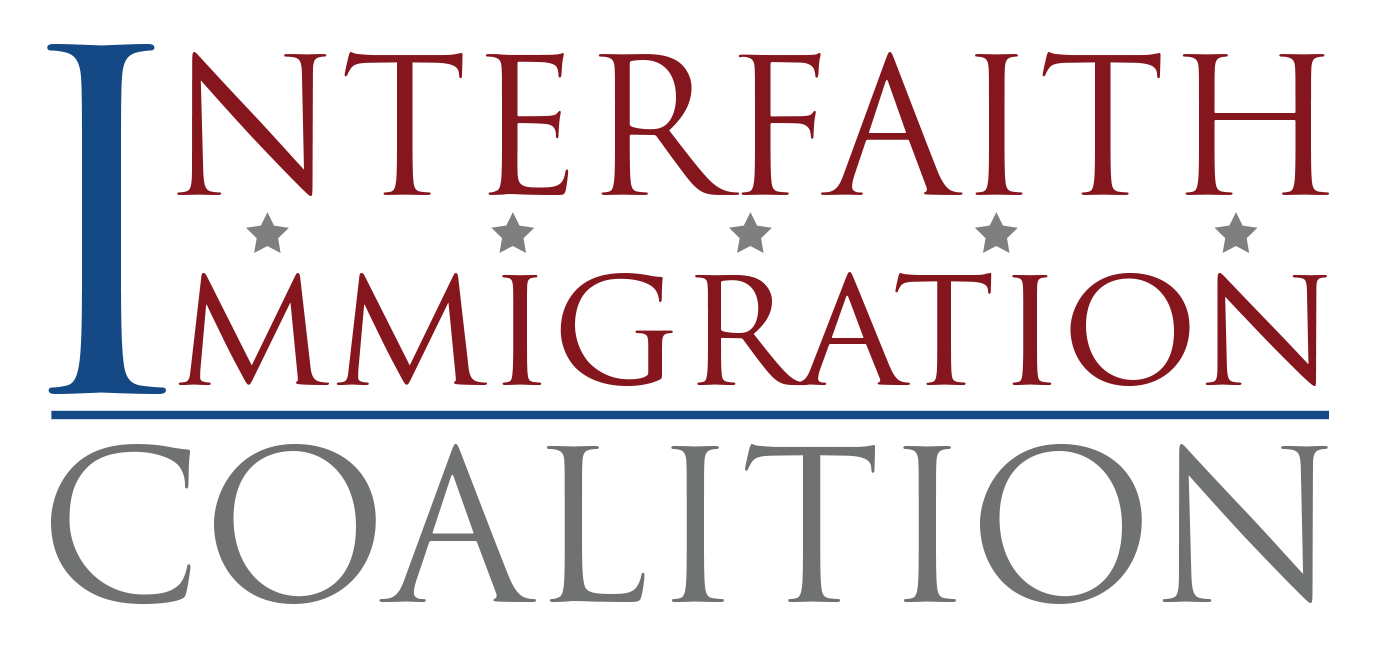 Contact IIC: Jennifer Amuziejamuzie@interfaithimmigration.org
202-867-4567